SA2#156e pre-meeting CC
LiMeng
Agenda
Rel-18
KI#1: Discussion on EN regarding Data Key in 23.502;
KI#2
TMGI index for MOCN broadcast;
Location dependent scenario for MOCN broadcast;
KI#5: Service announcement enhancement;
Rel-17
The way of correcting N3mb unicast transport for broadcast.
AoB
 Other ENs left in the TS;
Click here to join the meeting
KI#1: Discussion on EN regarding Data Key in 23.502
Table 5.2.3.6.1-2: Parameter Provision data types keys
…..
SUPI + MBS session ID
SUPI + MBS session ID
NEF
Alt #1: using GPSI as data key
MBS session ID + GPSI(s)
AF
UDM
AF
NEF
UDM
MBS session ID + GPSI(s)
Alt #2: using MBS session ID as data key
MBS session ID + GPSI(s)
Existing Text in TS 23.247:
-	If the AF is authorised by the UDM to provision the MBS Session Authorization information, the UDM resolves the GPSI of each MBS session group member to SUPI, and requests to create, update or delete the provisioned MBS Session Authorization information as part of the MBS subscription data for each SUPI via Nudr_DM_Create/Update/Delete Request message, and the message includes the provisioned MBS Session Authorization information.
Editor’s Note: Whether GPSI or MBS Session ID should be used as data key is to be decided.
KI#2: TMGI index for MOCN broadcast
Broadcast MBS session create and MBS session start procedure
UE
RAN
AMF
MB-SMF
AF
Configuration example at RAN nodes
Question: How could the AF know the TMGI that will be used for a certain broadcast service?
Alt#1: AF is pre-configured the TMGIs used for this service (static but little impact to current design);
Alt#2: AF provides TMGI index representing the broadcast service, and MB-SMF returns AF the TMGI based on the TMGI index (dynamic but need enhancement on MB-SMF and AF);
https://www.3gpp.org/ftp/tsg_sa/WG2_Arch/TSGS2_156E_Electronic_2023-04/INBOX/DRAFTS/5MBS/S2-230xxxx%20Discussion%20TMGI%20allocation%20for%20MOCN%20RAN%20sharing.docx
KI#2: Location dependent scenario for MOCN broadcast
Open issues: Which alternative is the way forward?
Alt#1: Only use Associated session ID. Different area session of the broadcast MBS session will use same Associated session ID, how the RAN detect the data flow, i.e. N3mb tunnel,  depends on RAN and not affect SA2;
Alt#2: Only use Associated session ID, but different area session of the broadcast MBS session will use separated Associated session ID; the RAN detect the data flow , i.e. N3mb tunnel, based on Associated session ID.
Alt#3: In addition to associated Session ID, AF will provide an extra ID for location dependent scenario to identify data flow of a certain area session. RAN can detect the data flow , i.e. N3mb tunnel, based on extra ID.
AF1
AF2
Associated session ID x;
TMGI xa; 
area session ID a1;
Data flow 1;
Associated session ID x;
TMGI xb; 
area session ID b1;
Data flow 1;
Associated session ID x;
TMGI xb; 
area session ID b2;
Data flow 2;
5GC of PLMN a
5GC of PLMN b
MOCN 
RAN
Issue: 
For the MOCN RAN in the figure above, whether and how to enhance current mechanism to enable RAN to differentiate different data flows?
See S2-2303059, S2-2302325, S2-2302678 in #155, and ER_S2-230xxxx_DP_5MBSph2_MOCN_LocationDependent_r3.docx
KI#5: Service announcement enhancement
EN in 6.11 of TS 23.247.
Asynchronous issue between UE and AF: the activation time assumed by UE and network are different. 
AF could provides UE the scheduled activation time but the UE and AF are not time synchronized.
Question: Do we need to clarify anything?
Alt#1: Directly remove the EN, since current existing mechanisms can sufficiently cover that.
Alt#2: Remove the EN but also add a note for clarification that how to resolve that.
Service Announcement (Start time, scheduled activation time: 9:05 am)
UE
AF
8:00 am
8:00 am
Deep sleeping
Data loss…
UE
AF
9:03 am
9:05 am
In fact the key of this problem is:
Whether AF/UE can detect such misalignment; and
How to make the information aligned if not.
https://www.3gpp.org/ftp/tsg_sa/WG2_Arch/TSGS2_156E_Electronic_2023-04/INBOX/DRAFTS/5MBS/S2-230xxxx%20Discussion%20MBS%20service%20announcement%20updates.docx
Editor's note:	It is FFS how to deal with the case that the information of start time and/or a sequence of scheduled activation times for the MBS session stored in the UE is asynchronous with that in the AF, e.g. due to UE is unreachable and fails to receive the updated service announcement which is provided via unicast PDU session.
Rel-17: The way of correcting N3mb unicast transport for broadcast
5.	If NG-RAN prefers to use N3mb multicast transport (and if LL SSM is available in NG-RAN), the NG-RAN joins the multicast group (i.e. LL SSM).
	If NG-RAN prefers to use N3mb unicast transport (or if the LL SSM is not available in NG-RAN) between the NG-RAN and MB-UPF, NG-RAN provides its N3mb DL Tunnel Info.
Not a correct place.
Question: which step the highlighted part will be put?
Alt#1: Step 4, since it is related to MBS session context;
Alt#2: Step 6, since it is related to NGAP message.
“Step 4: MBS session context created” to be added to the figure in the next meeting.
Proposal: N3mb DL tunnel info will be updated in step 4, and the impact to NGAP message will be added in step 6.
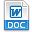 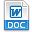 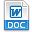 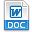 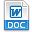 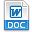 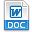 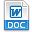 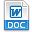 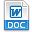 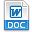 AoB
KI#1 
Update: ER_S2-230xxxx_DP_5MBSph2_UpdateDefMBSassistInfo_r3.docx
Xn handover: S2-230xxxx Discussion Avoiding PDU session modification during Xn handover.docx
Thank you!